Personal Finance
Spend, Spend, SPEND!
2.  Invest in assets . . .
like purses
3.  Travel (OUS)
4.  Buy a fancy car
Saving for retirement is . . .
for Loooosers!!
5 Rules for the first 5 Years
You are here
Year 5
Stuff
Graduate
Law School
Graduate
Life
Some Math Stuff
Net Worth = Assets + Liabilities
Age
X     Income
10
Some Tax Stuff
Payroll Taxes
Federal Income Taxes
State Income Taxes
Employee
7.7%
6.2% (Soc. Sec./Disability)
0.9% (Medicare)
0.6% (Unemployment)
35%
$388,350
California
≈9.3% for taxable income over $50K
33%
$178,650
Self-employed
15.3%
12.4% (Soc. Sec./Disability)
2.9% (Medicare)
28%
$85,650
25%
$35,350
15%
$8,700
10%
Rule #1 – Emergency fund (3 to 6 months / 6 to 12 months of living expenses)
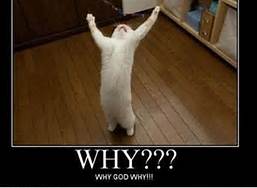 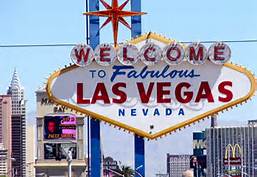 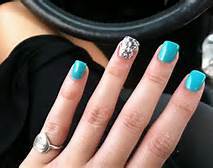 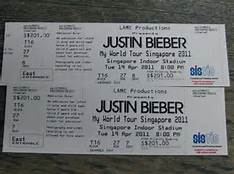 Rule #2 – Only Diane Lane doesn’t need to save for retirement
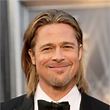 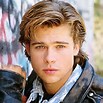 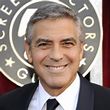 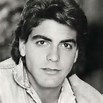 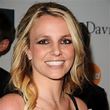 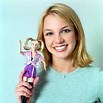 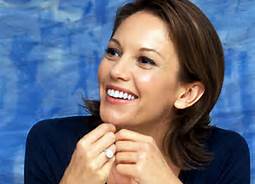 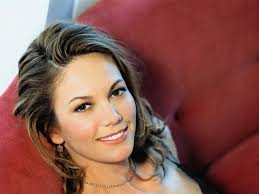 Behold . . . the power of compounding
30 Years Total
$566,416
Before Tax
After Tax
401K
403(b)
457
IRA
SEP-IRA
ROTH 401K
ROTH IRA
Types of Retirement
Accounts
(Matching?)
Rule #3 – Debts are not pets
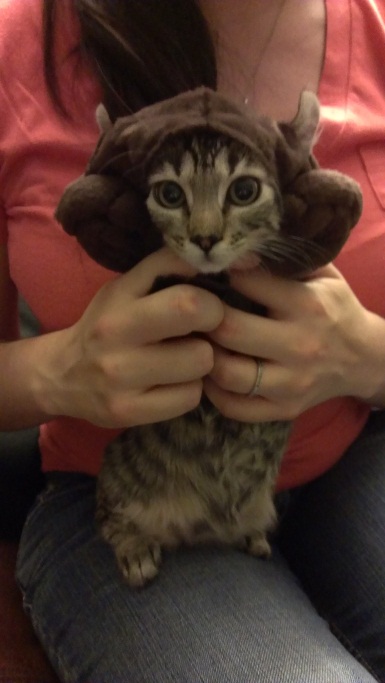 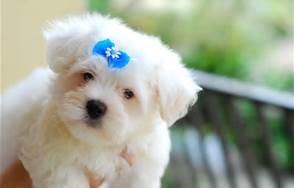 Chapman Law Student
Average Student Loan $133,000
Rule #4 – Save, save, save . . . ?
Drink more water.
Make a quadruple batch of a casserole.
Instead of throwing out damaged clothing, repair it instead.
Learn how to dress minimally.
Being cheap . . . Is for Looooosers!
Focus on making more money
Rule #5 – Investing
Money Market
Lower Risk
Lower “Return”
Bonds
People
Corporate
Gov’t
Purses
Real Estate
Higher Risk
Higher “Return”
Funds
(REITs)
Property
Stocks
Actively Managed
(80% fail to
beat the Index)
Funds
(S&P 500, Russell 3000, Wilshire 5000, etc.)
Index
Rule #5 – Investing in You
The Firm
Everyone
(Livelihood)
You
Leveraged Pyramid
Billable hours
Bill per hour
Bill per year

Charge to clients

Collect from clients
What they pay you
Misc. costs of you

Profit to them
2,000
2,400 Hrs
$400
$800,000
$650,000
$600,000
$40/Hr
($100,000)
Competency = Hors d’oeuvres
($50,000)
($500,000)
Rule #5 – What for?  For the 5th Year . . .
Opportunity
Interest
You
Resources
My first awesome “Dude” Venn Diagram
Personal Finance5 for 5
Spend, Spend, SPEND!
Invest in assets . . . like purses
Buy a fancy car
Travel
Retirement saving is . . . for Looooosers
Emergency fund
Retirement
Pay off debts
Focus on income growth
Think equity
Spend prudently, invest wisely and live purposefully . . .
Finding a job . . .
“The Claw chooses who will go and who will stay”
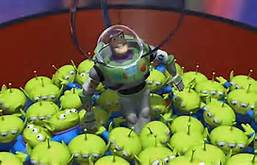 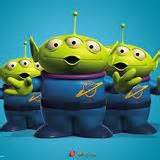 1.    5  x   5
2.    Narrative Thread
3.    A word on shyness
4.    Prioritize
Finding a job . . .
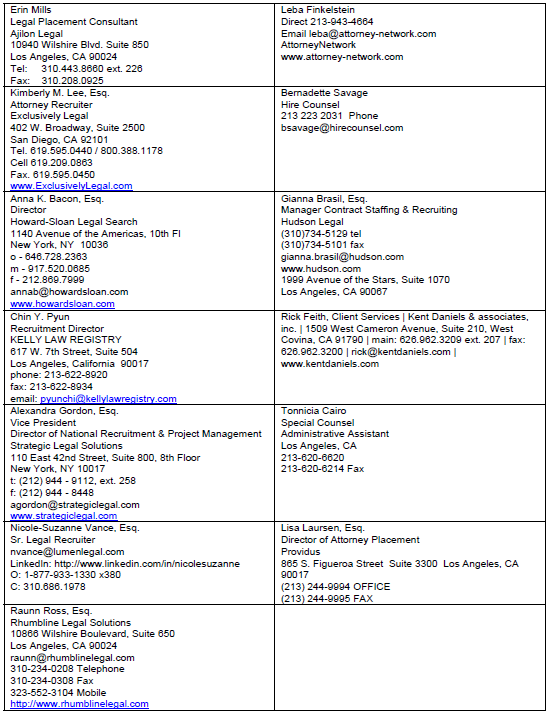 Food for thought . . .